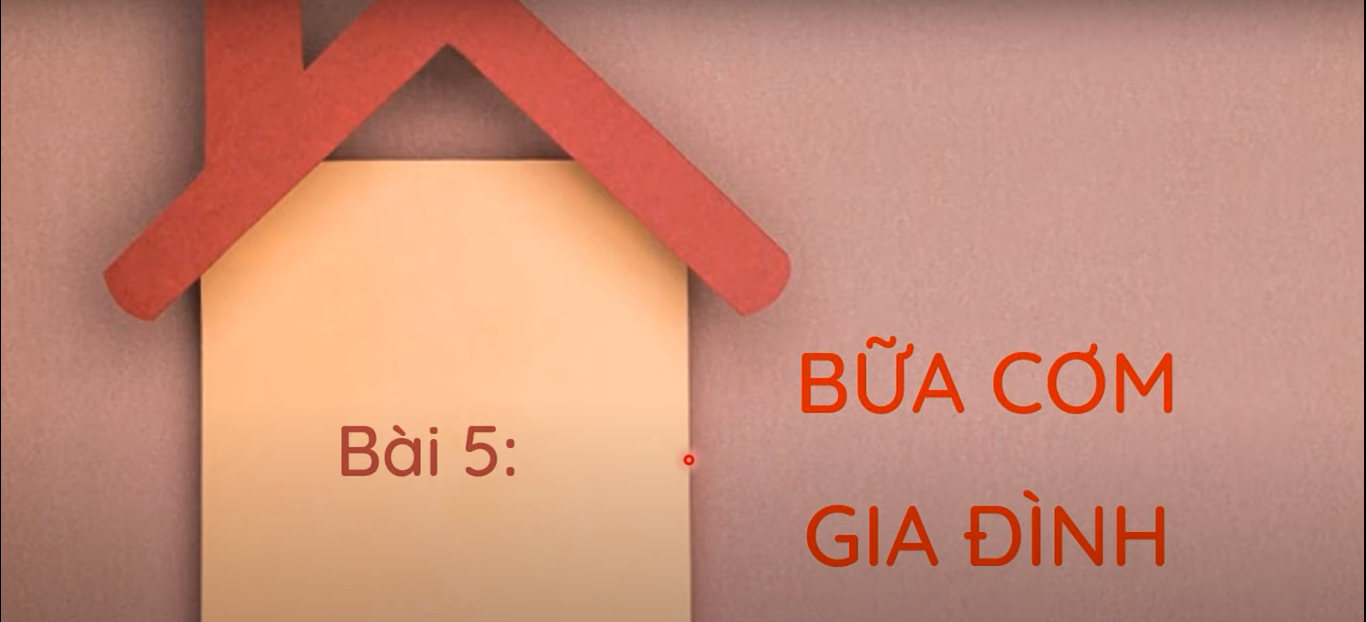 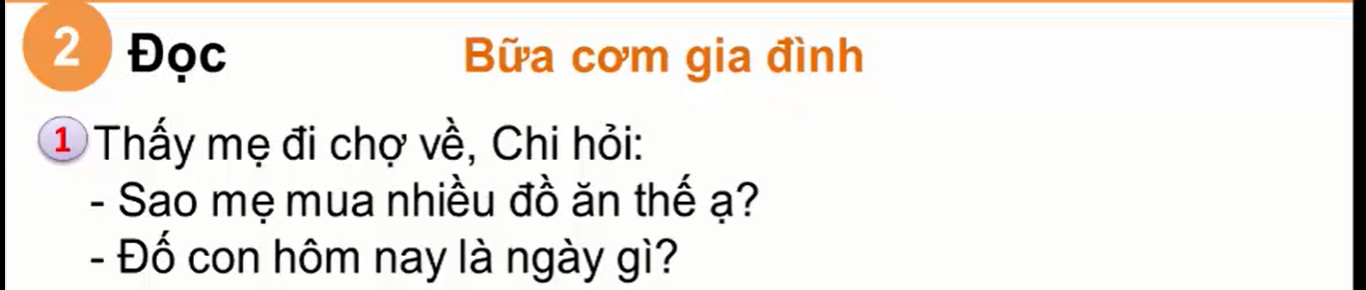 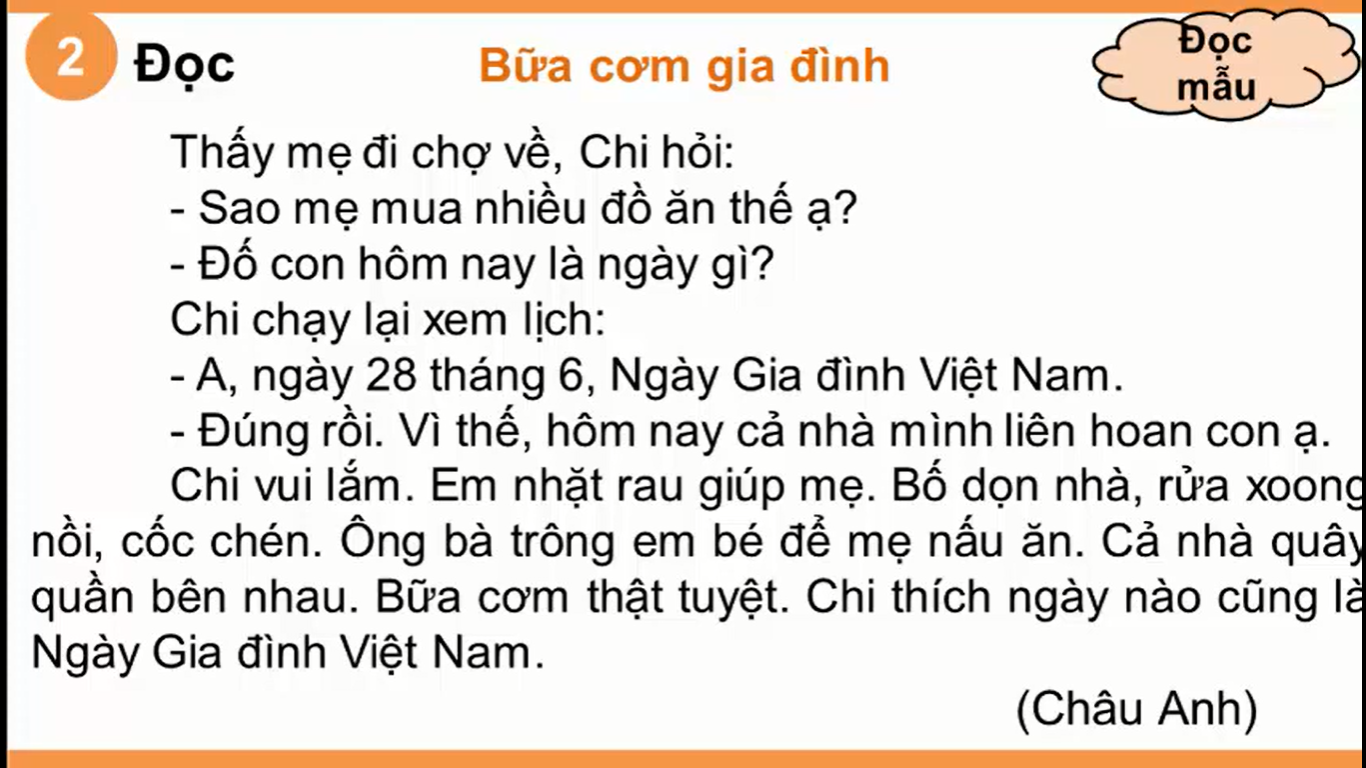 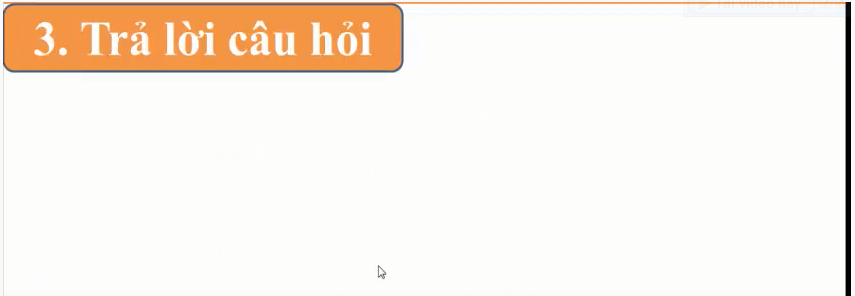 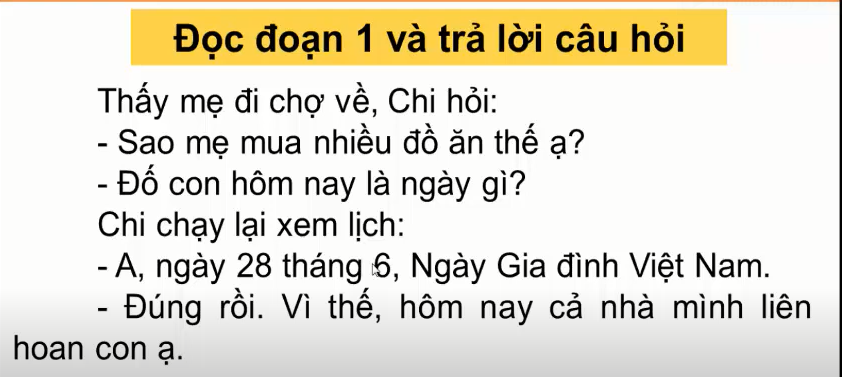 Ngày Gia đình Việt Nam là ngày 28 tháng 6
Ngày Gia đình Việt Nam là ngày nào?
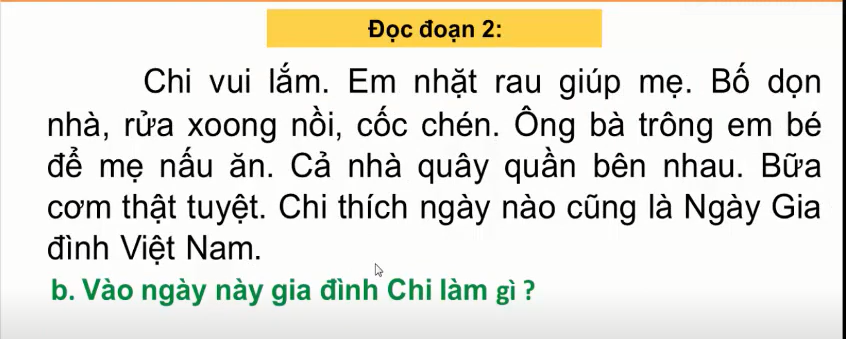 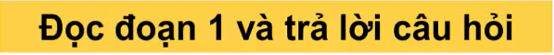 2
Vào ngày này, gia đình Chi liên hoan.
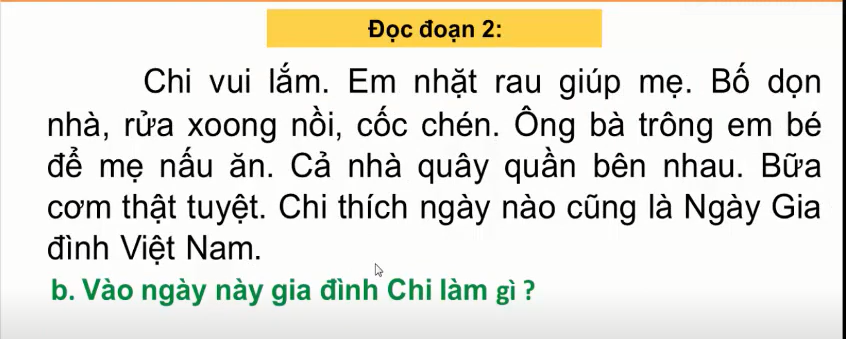 c. Theo em, vì sao Chi rất vui?
Vì bữa cơm thật tuyệt, cả nhà quây quần bên nhau.
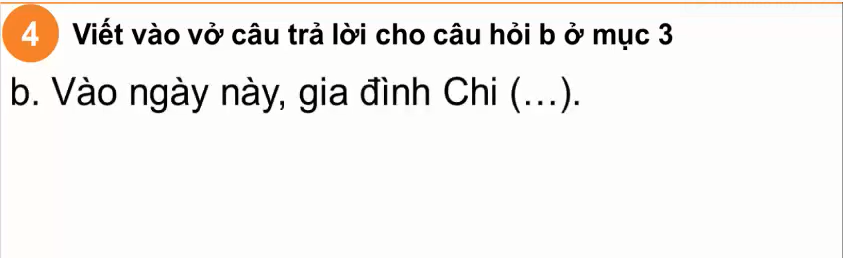 liên hoan.
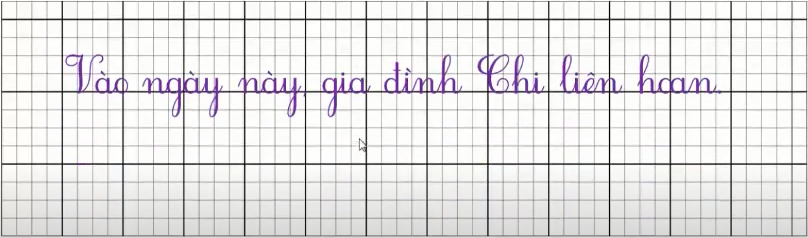 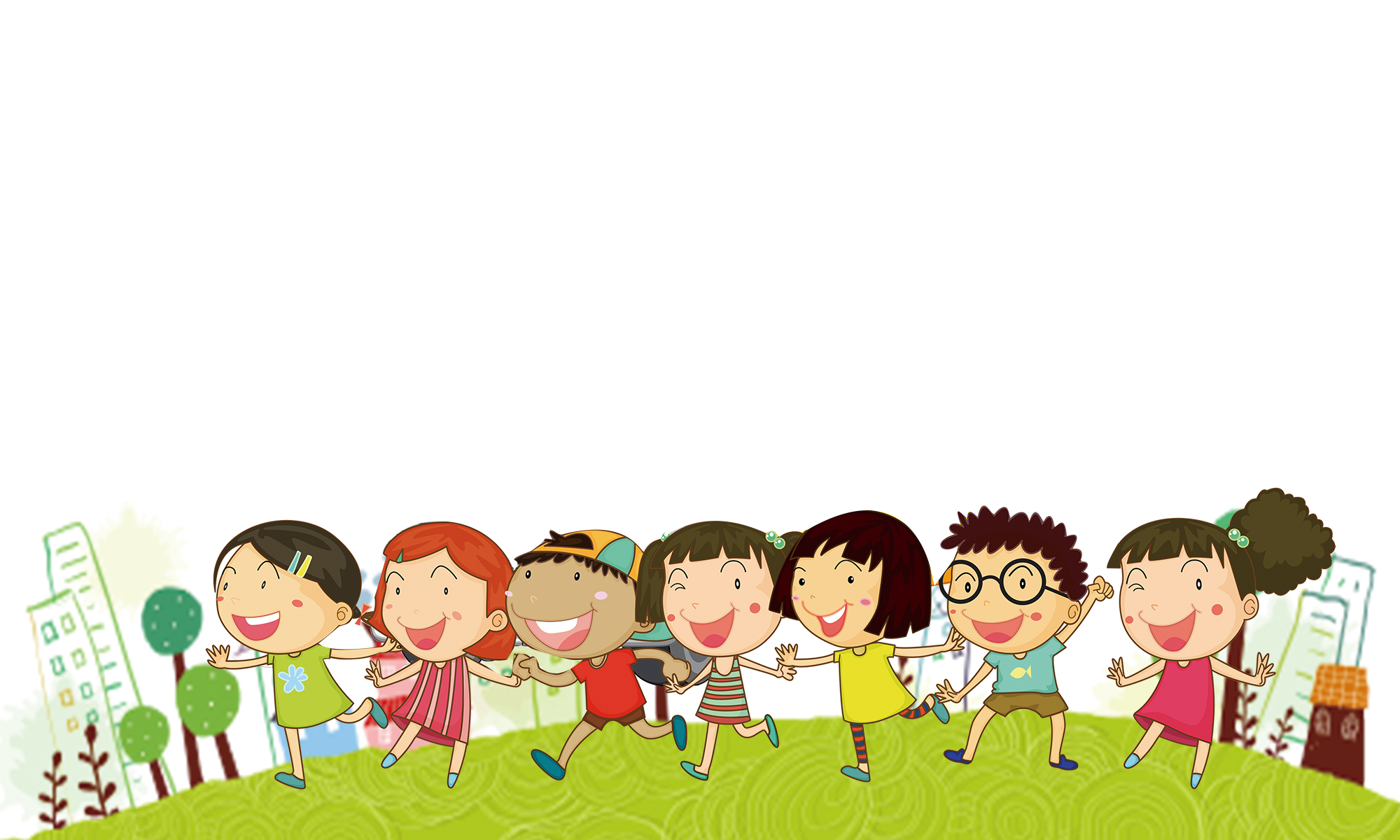 ĐỊNH HƯỚNG BÀI HỌC